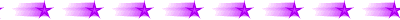 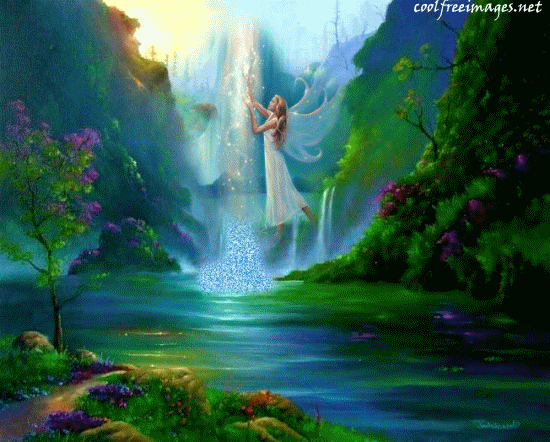 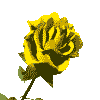 শিক্ষার্থীবৃন্দ তোমাদেরকে অনেক 
শুভেচ্ছা
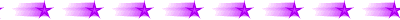 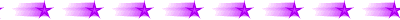 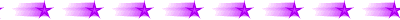 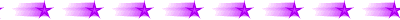 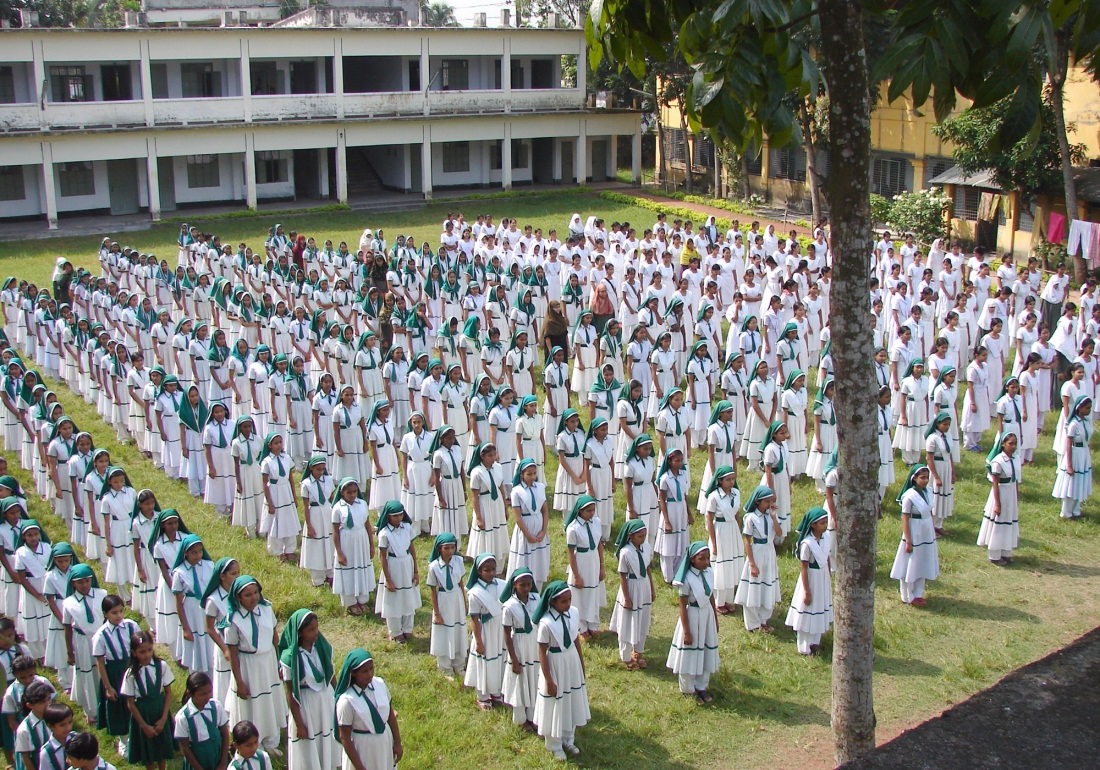 উপস্থাপনায়
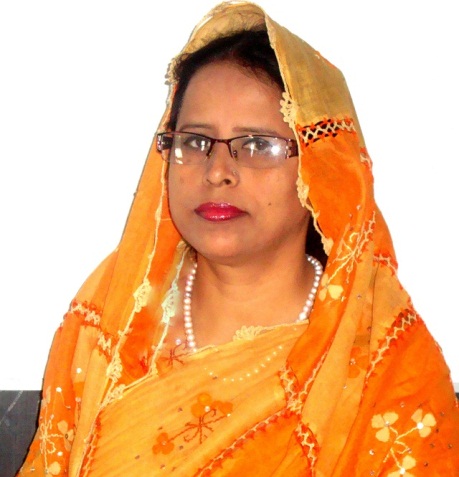 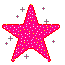 আনোয়ারা খাতুন
                        সহকারি শিক্ষক
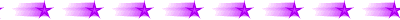 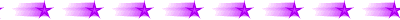 মুসলিম বালিকা উচ্চ বিদ্যালয় ও কলেজ,
ময়মনসিংহ।
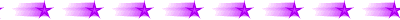 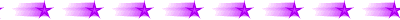 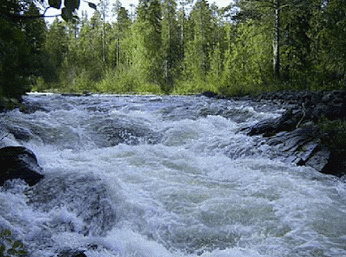 পাঠ পরিচিতি
শ্রেণিঃনবম-দশম
বিষয়ঃবাংলা ১ম পত্র
পদ্যঃঝর্ণার গান(১ম অর্ধাংশ)
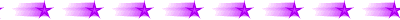 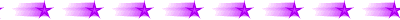 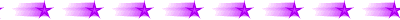 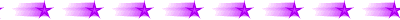 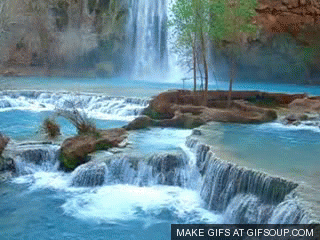 এ
সো
এ
ক
টি
ভি
ডি
ও
দে
খি
আবেগ তৈরি
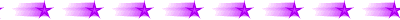 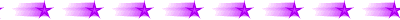 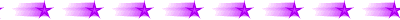 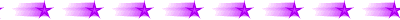 আজকের পাঠ
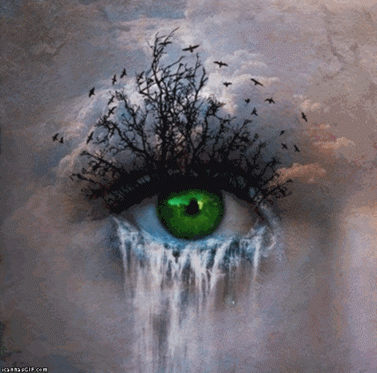 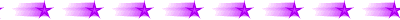 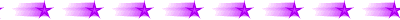 ঝর্ণার গান
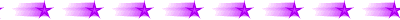 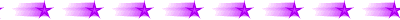 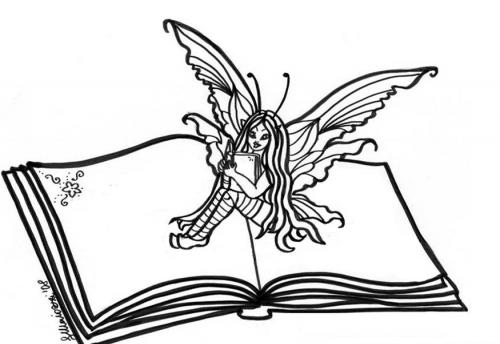 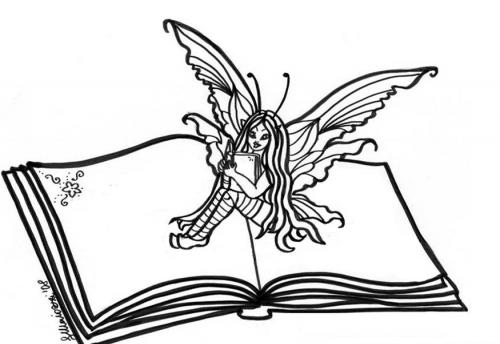 শিখন ফল
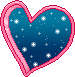 নতুন শব্দের অর্থ বলতে পারবে।
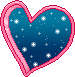 “ঝর্ণা” কবিতাটি শুদ্ধ উচ্চারণে আবৃত্তি করতে শিখবে।
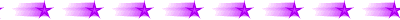 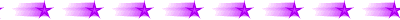 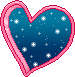 কৃত্রিম ঝর্ণা ও প্রাকৃতিক ঝর্ণার মধ্যে সাদৃশ্য  বা বৈসাদৃশ্য করতে পারবে।
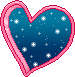 ঝর্ণার সৌন্দর্য উপলব্ধি করতে পারবে।
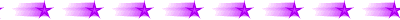 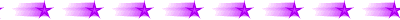 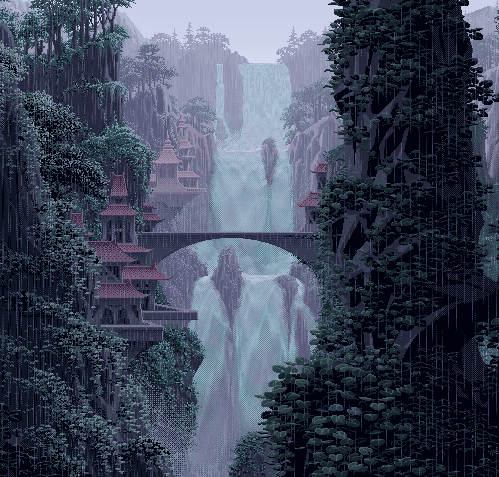 পাঠ উপস্থাপনা
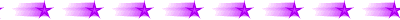 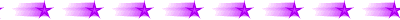 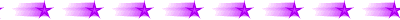 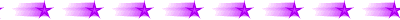 ঝর্ণার গান
                  সত্যেন্দ্রনাথ দত্ত
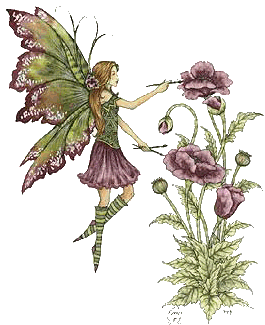 চপল পায় কেবল ধাই,
         কেবল গাই পরীর গান,
                        পুলক মোর সকল গায়,
         বিভোল মোর সকল প্রাণ।
শিথিল সব শিলার পর
         চরণ থুই দোদুল মন,
                    দুপুর-ভোর ঝিঁঝিঁর ডাক,
         ঝিমায় পথ,ঘুমায় বন।
বিজন দেশ,কূজন নাই
         নিজের পায় বাজাই তাল,
                        একলা গাই, একলা ধাই,
দিবস রাত,সাঁঝ সকাল।
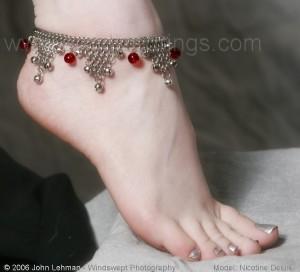 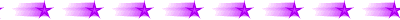 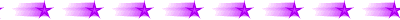 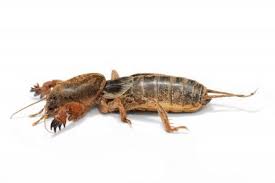 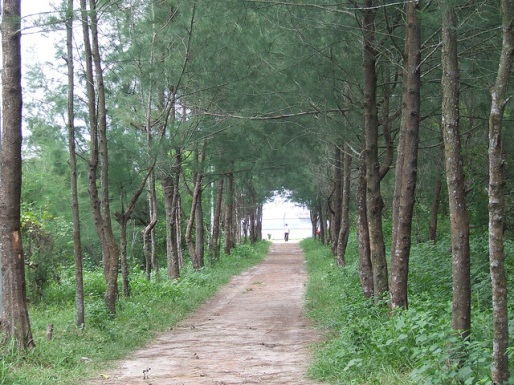 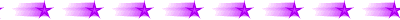 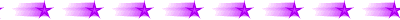 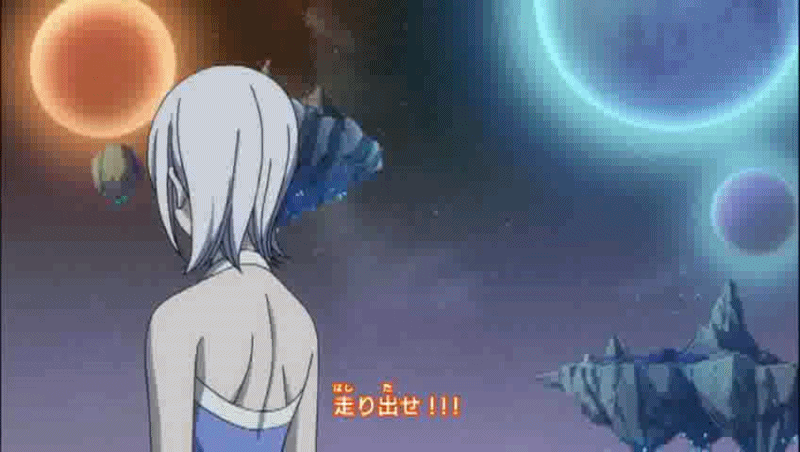 ঝুঁকিয়ে ঘাড় ঝুম-পাহাড়
           ভয় দ্যাখায়,চোখ পাকায়;
                            শঙ্কা নাই,সমান যাই,
            টগর-ফুল-নূপুর পায়,
কোন গিরির হিম ললাট
            ঘামল মোর উদ্ভবে,
                             কোন পরীর টুটুল হার
            কোন নাচের উৎসবে।
খেয়াল নাই-নাই রে ভাই
           পাই নি তার সংবাদই,
                          ধাই লীলায়,-খিলখিলাই-
            বুলবুলির বোল সাধি।
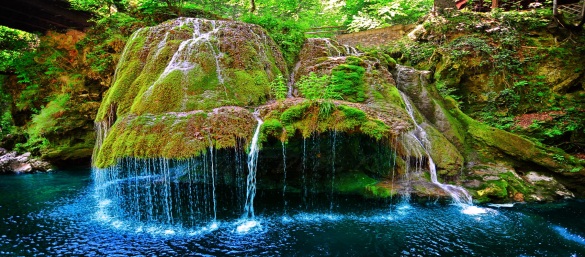 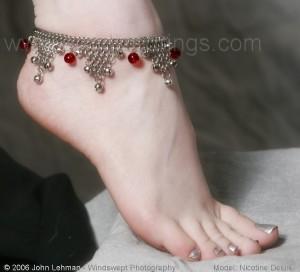 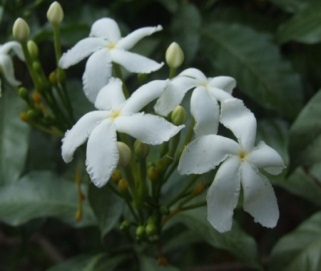 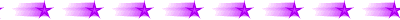 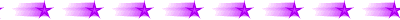 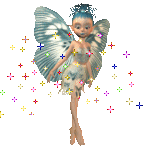 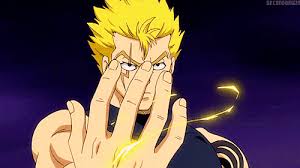 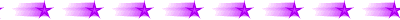 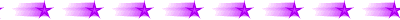 শব্দার্থ
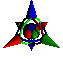 ক্লিক
চন্দ্রমা
বিভোল
ঝুম পাহাড়
হিম
চকোর
শুক
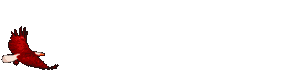 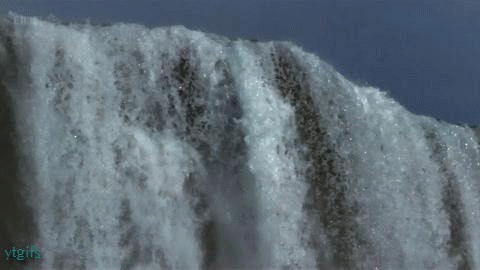 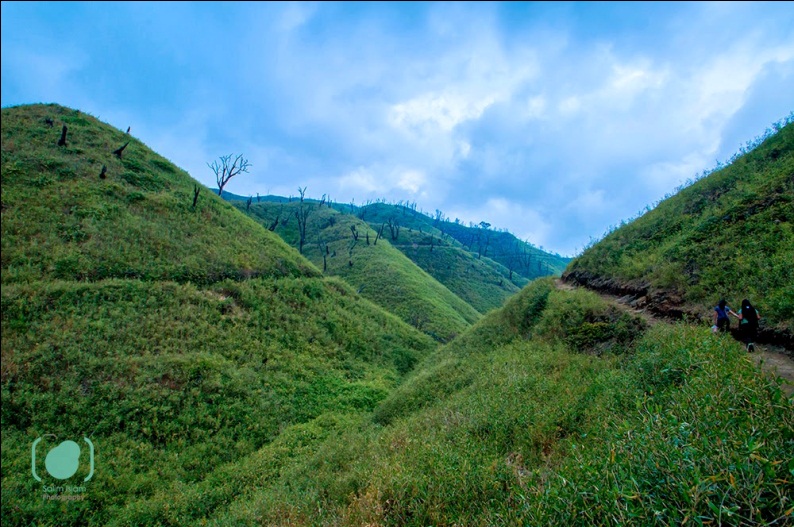 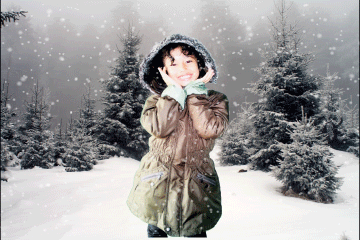 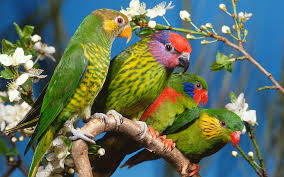 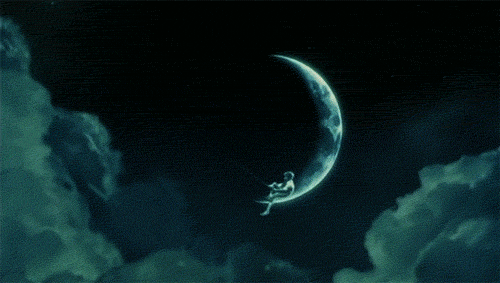 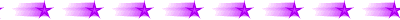 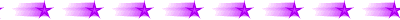 চাঁদের আলো
পাখি বিশেষ
টিয়ে পাখি
তুষার,বরফ
অচেতন,বিভোর,বিবশ,বিহবল
নীরব পাহাড়,নির্জন পাহাড়
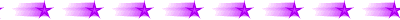 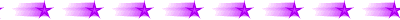 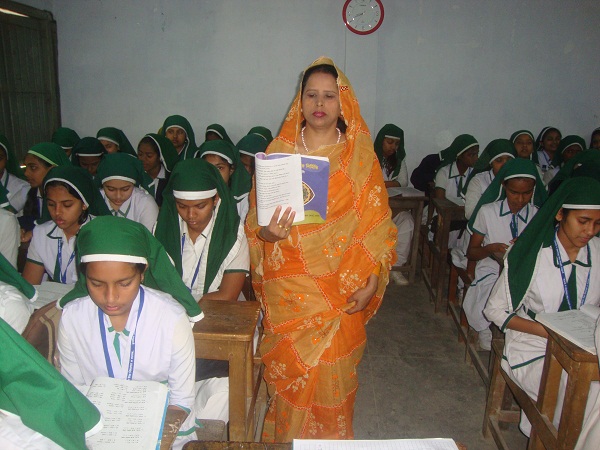 শিক্ষকের আবৃত্তি
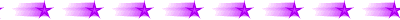 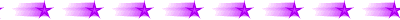 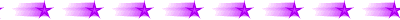 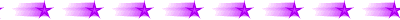 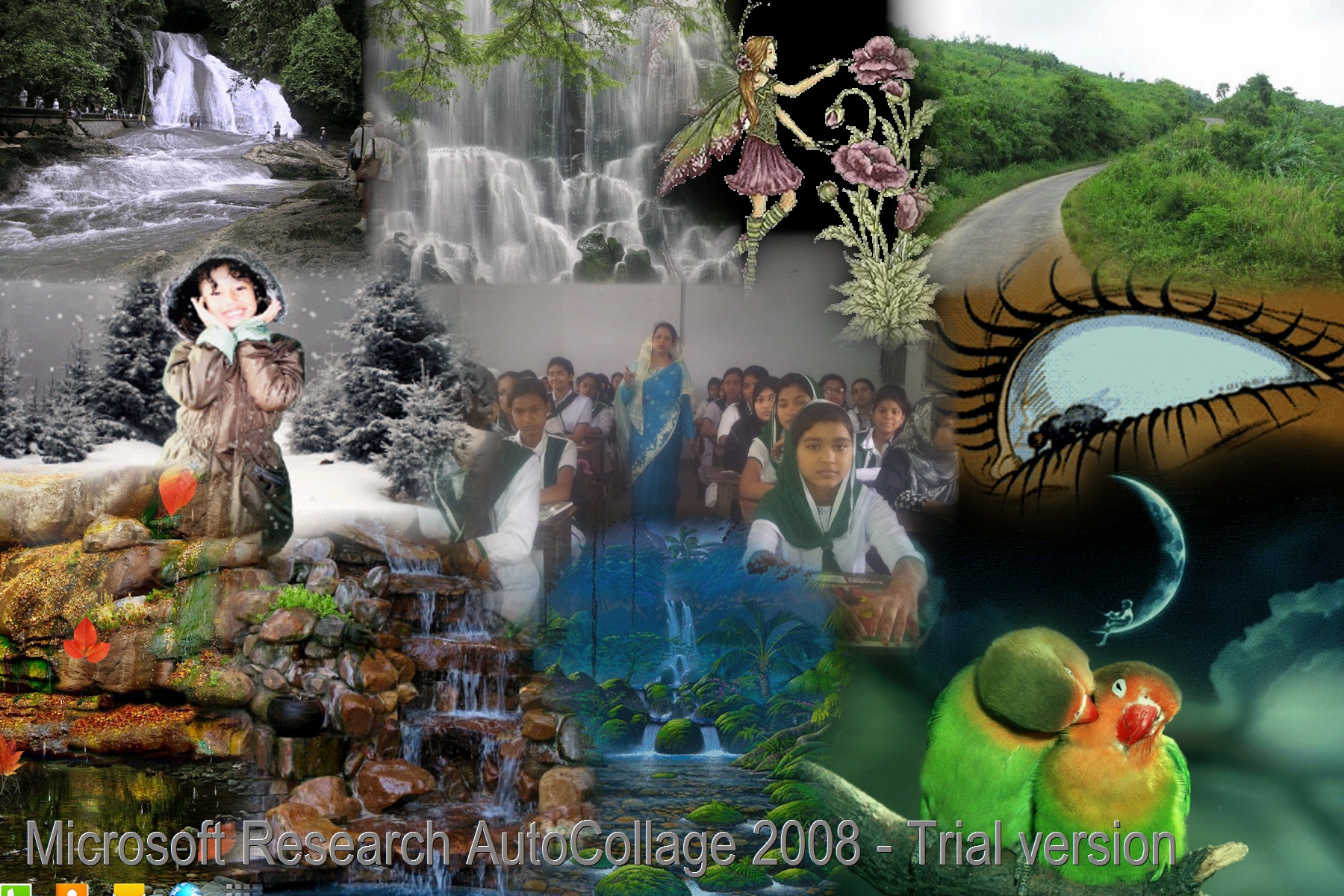 পাঠের বিষয়বস্তু আলোচনা
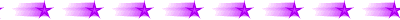 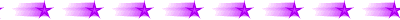 চঞ্চল পা পুলকিত গতিময়;স্তব্ধ পাথরের বুকে আনন্দের পদচিহ্ন।নির্জন দুপুরে পাখির ডাকও শোনা যায় না।পাহাড় যেন দৈত্যের মতো ঘাড় ঘুরিয়ে ভয় দেখায় ! এতো কিছুর মধ্যেও কবির চঞ্চল ও আনন্দময় পদধ্বনিতে পর্বত থেকে নেমে আসে সাদা জলরাশির ধারা।চমৎকার এর ধ্বনিমাধুর্য ও বর্ণবৈভব।এই জলধারার যে সৌন্দর্য এবং অমিয় স্বাদ তা তুলনারহিত।গিরি থেকে পতিত এই অম্বুরাশি  পাথরের বুকে আঘাত হেনে চতুর্দিকে ছড়িয়ে পড়ে যে অপুর্ব সৌন্দর্যের সৃষ্টি করে তা সত্যি মনোহর।
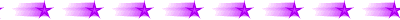 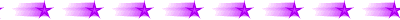 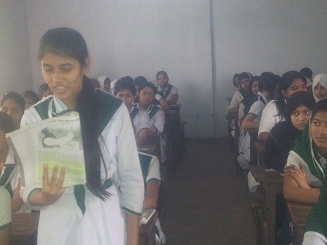 শিক্ষার্থীর আবৃত্তি
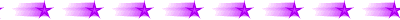 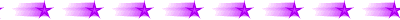 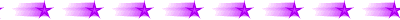 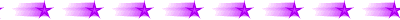 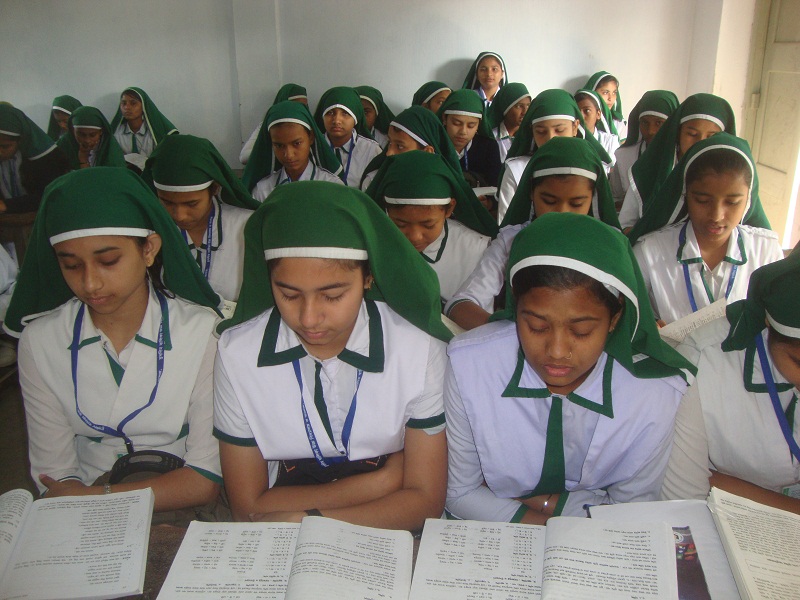 নিরব পাঠ
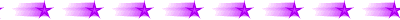 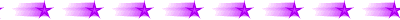 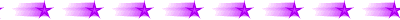 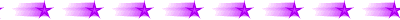 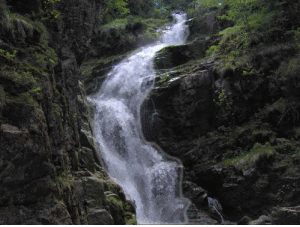 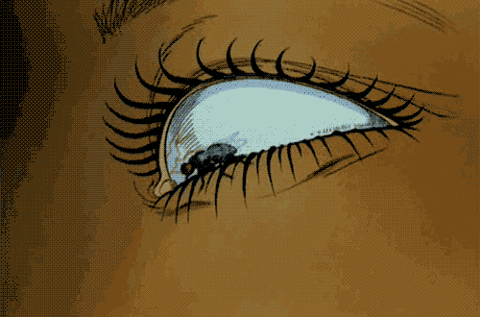 দলীয় কাজ
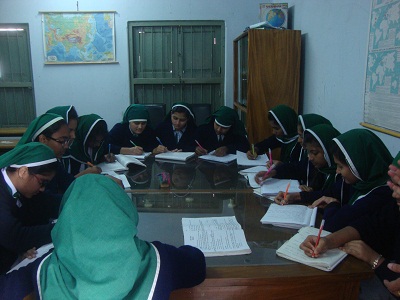 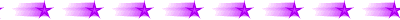 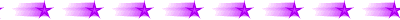 “ঝুঁকিয়ে ঘাড় ঝুম পাহাড় চোখ পাকিয়ে ভয় দেখায়” –বলতে
  কী বুঝানো হয়েছে ? ব্যাখ্যা কর ।
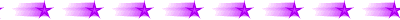 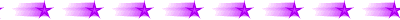 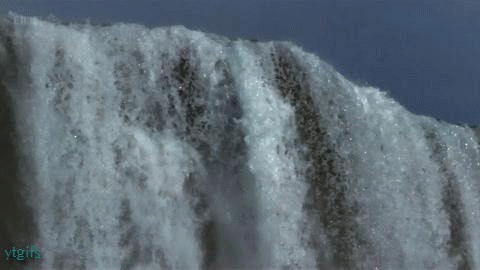 দলীয় কাজ
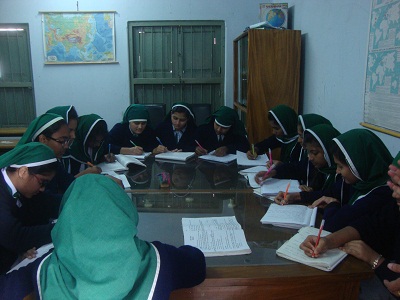 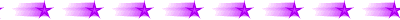 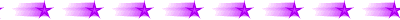 তুমি কী মনে কর উদ্দীপকের ঝর্ণার সাথে সত্যেন্দ্রনাথ দত্তের “ঝর্ণার গান” কবিতার ঝর্ণার চমৎকার ধ্বনিমাধুর্য ও বর্ণবৈভবের সাথে মিল বা অমিল আছে ? তোমার উত্তরের স্বপক্ষে যুক্তি দাও।
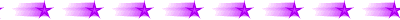 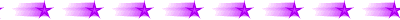 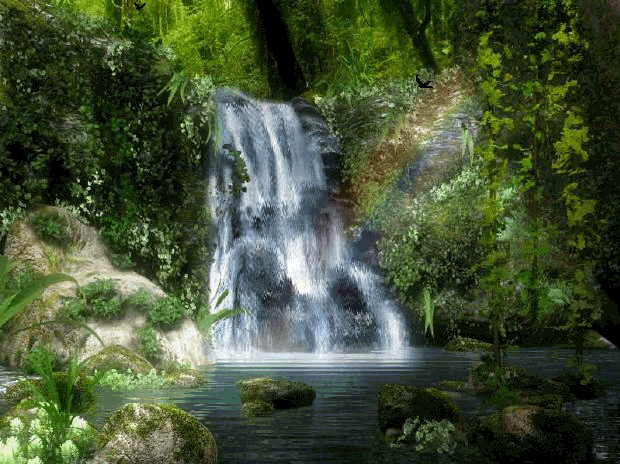 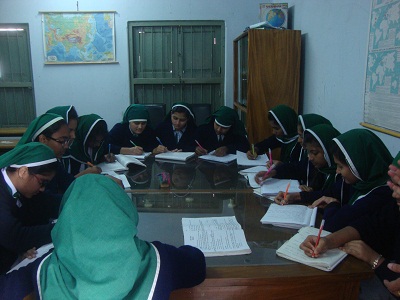 দলীয় কাজ
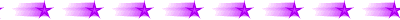 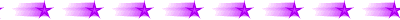 উপরে উল্লেখিত ঝর্ণার প্রাকৃতিক সৌন্দর্য সত্যেন্দ্রনাথ 
দত্তের “ঝর্ণার গান” কবিতার আলোকে বিশ্লেষন কর।
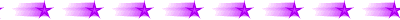 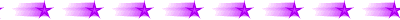 মুল্যায়ন
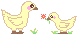 সঠিক উত্তর জানতে ক্লিক
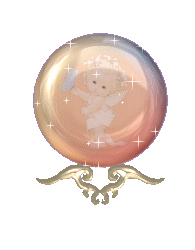 কোন কবিকে “ছন্দের রাজা”বলা হয় ?
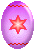 (খ)মাইকেল মধুসু্দন দত্ত
(ক)সত্যেন্দ্রনাথ দত্ত
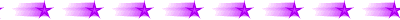 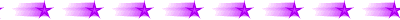 (ঘ)আহসান হাবীব
(গ)ফররুখ আহমেদ
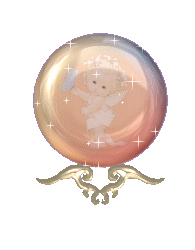 শিথিল সব শিলার উপর ঝর্ণা কী রাখে ?
(ক)কবিতার বই
(খ)জামা
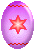 (গ)পা
(ঘ)চোখ
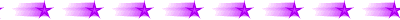 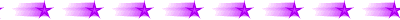 মুল্যায়ন
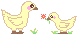 সঠিক উত্তর জানতে ক্লিক
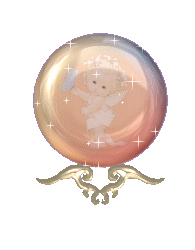 কার পায়ে নুপূর ?
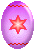 (ক)টগর ফুলের
(খ)বুলবুলির
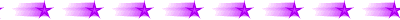 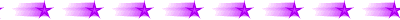 (ঘ)পরীর
(গ)ঝুম পাহাড়ের
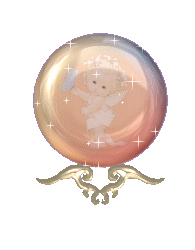 “ঝর্ণার গান” কবিতায় ‘বিজন দেশ’বলতে কী বোঝানো হয়েছে ?
(খ)শঙ্কিত দেশ
(ক)থমথমে দেশ
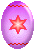 (ঘ)লোকালয়পূর্ণ দেশ
(গ)জনশূন্য দেশ
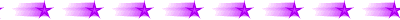 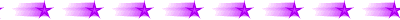 মুল্যায়ন
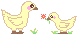 সঠিক উত্তর জানতে ক্লিক
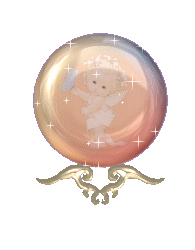 চন্দ্রমা শব্দের সঠিক অর্থ কী ?
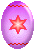 (ক)পাখি বিশেষ
(খ)চাঁদের আলো
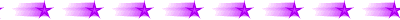 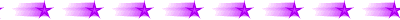 (গ)ঝর্ণার আরেক নাম
(ঘ)পাহাড়ের নাম
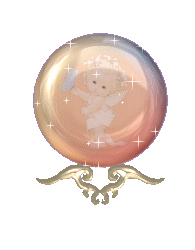 ঝর্ণা কখন ঝিঁঝির ডাক শোনে  ?
(খ)দিবস-রাতে
(ক)দুপুর-ভোরে
(ঘ)সাঁজ-সকালে
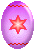 (গ)রাত-দুপুরে
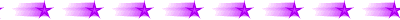 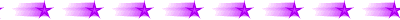 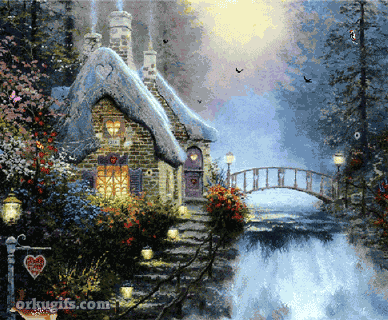 বাড়ির কাজ
তোমার দেখা যে কোন একটি
প্রাকৃতিক ঝর্ণার সৌন্দর্যের
 বিবরণ লিখে আনবে।
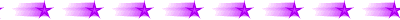 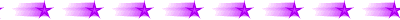 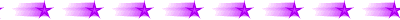 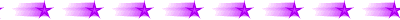 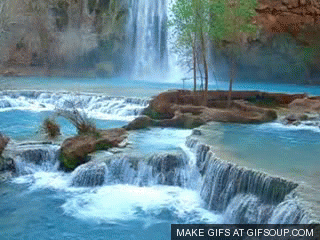 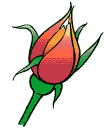 শিক্ষার্থীবৃন্দ তোমাদেরকে অনেক 
ধন্যবাদ।
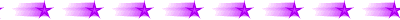 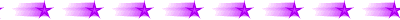 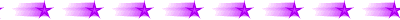